Organelle Function Posters
Make a poster that presents the following information:
Cell Function
Organelles involves
Description of HOW each organelle is involved
An illustration related to your topic
Photosynthesis&Cellular Respiration
Essential Question: How do photosynthesis and cellular respiration compare?
What is the equation for photosynthesis?
6CO2 + 6H2O   light energy→ C6H12O6 + 6O2

carbon dioxide + water  light energy → glucose + oxygen

What are the reactants of photosynthesis?
What are the products of photosynthsis?
In which organelle does photosynthesis take place?
In the chloroplast!
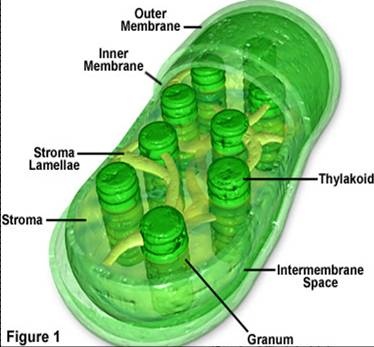 In which organism does photosynthesis take place?
Autotrophs!
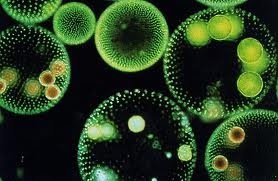 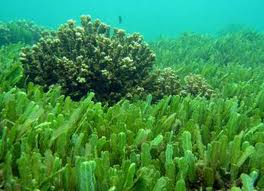 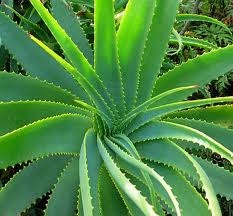 What is Cellular Respiration?
The process that releases energy stored in foods.
It involves the breakdown of glucose molecules to release energy that cells need to function.
What is the chemical equation for cellular respiration?
What are the reactants of cellular respiration?
What are the products of cellular respiration?
In which organism does cellular respiration take place?
All of them!
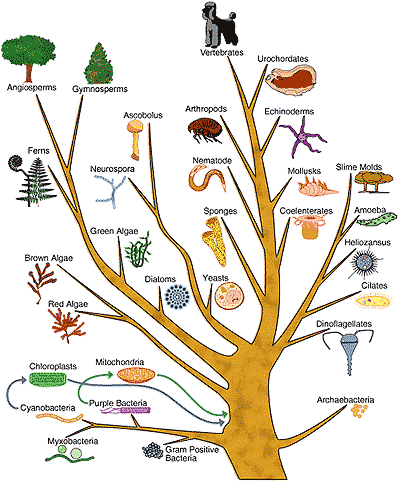 During cellular respiration, cells break down food molecules to produce ATP.  Cells use the energy in ATP to carry out processes.
Energy is released when a phosphate group is removed.
Energy is stored when a phosphate group is added.
How do the products and reactants of photosynthesis and respiration compare?
Photosynthesis:
6CO2 + 6H2O   light energy→ C6H12O6 + 6O2

Cellular Respiration
C6H12O6 + 6O2          → 6CO2 + 6H2O
Light reactions and Dark reactions (Calvin cycle) in a chloroplast
Page 209 in your textbook
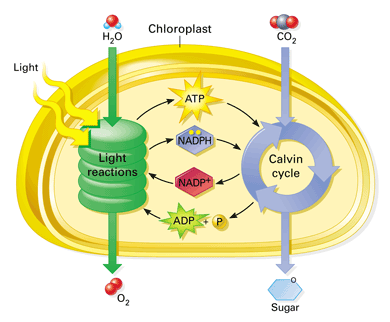 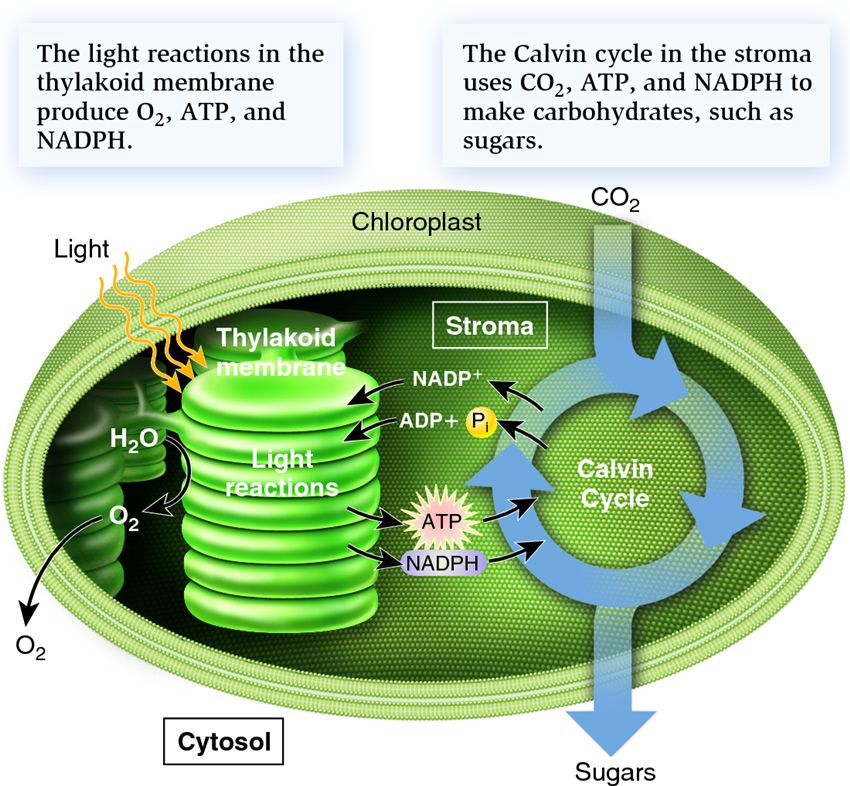